HCC Enprints CompetitionManipulated Entries
December 2020
Judged By
Phil Kilburn
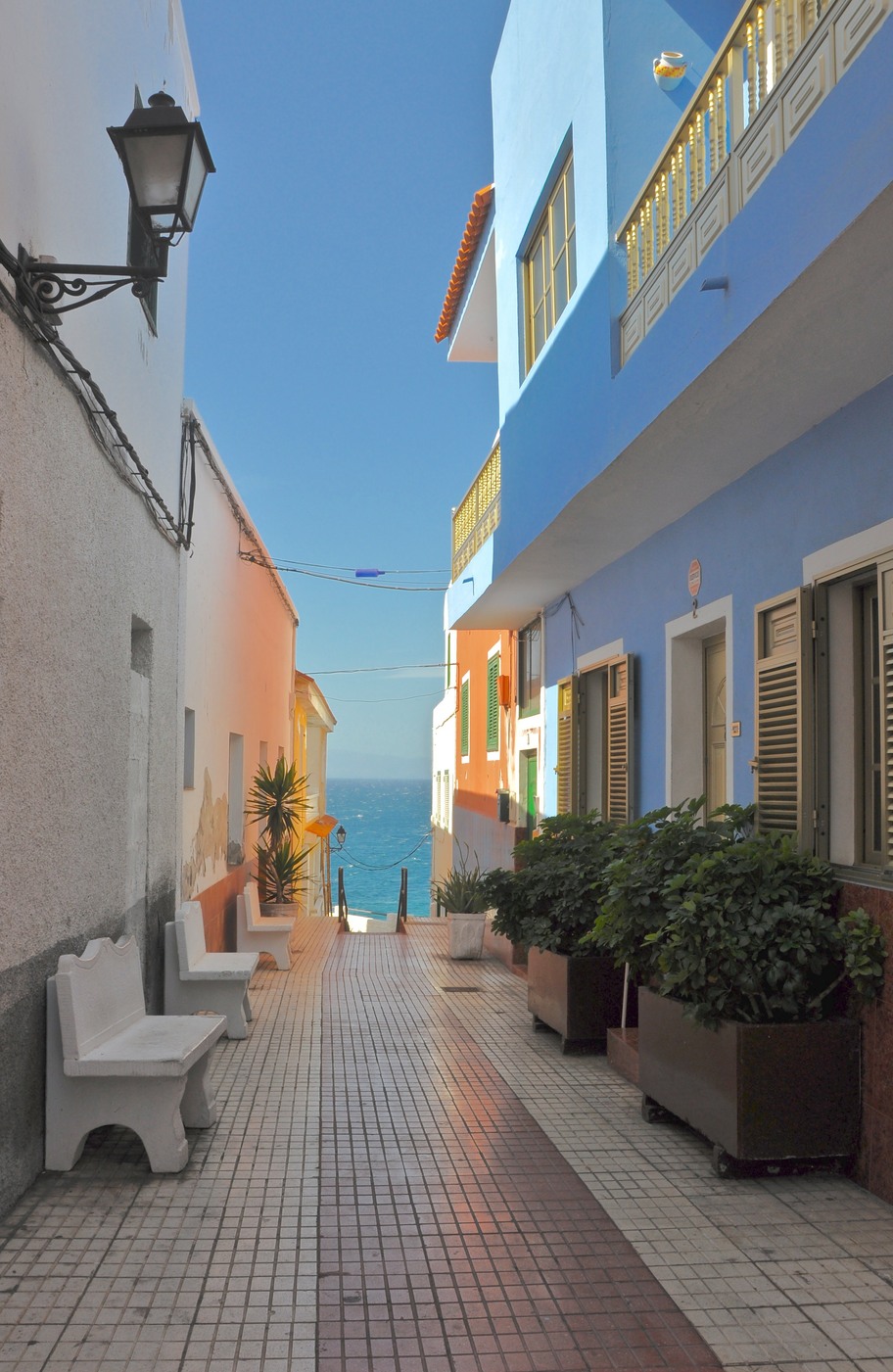 Man 1
A nice use of shadow and light to take your eye down the  street, the lightness from the sky draws your eye  from the bottom of the image to the nice blue cloudless sky a pleasing image.
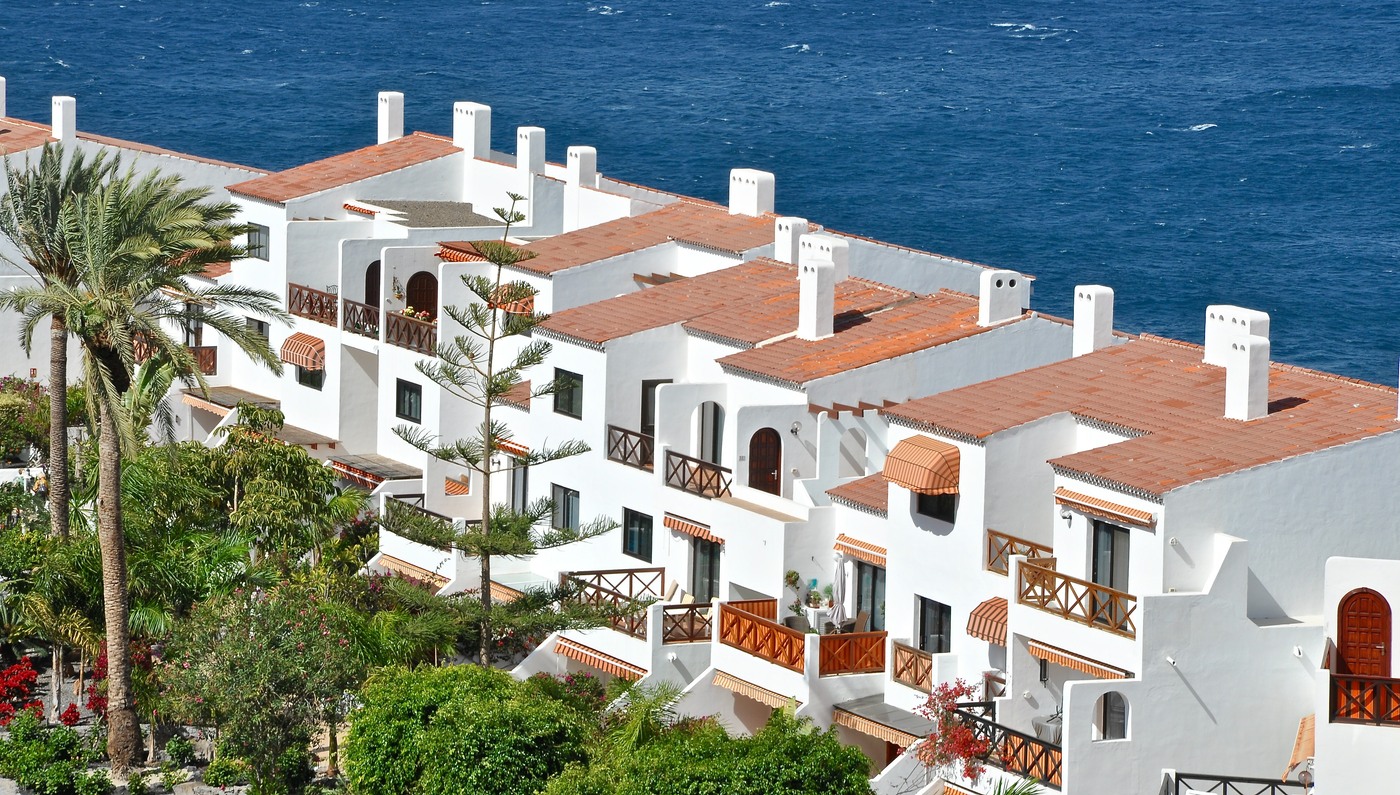 Man 2
A typical holiday image  showing detail  in the white building exposure as been controlled well composition wise I would have liked the building to be going from bottom left to top right a manipulated comp so easy to turn but pleasing image.
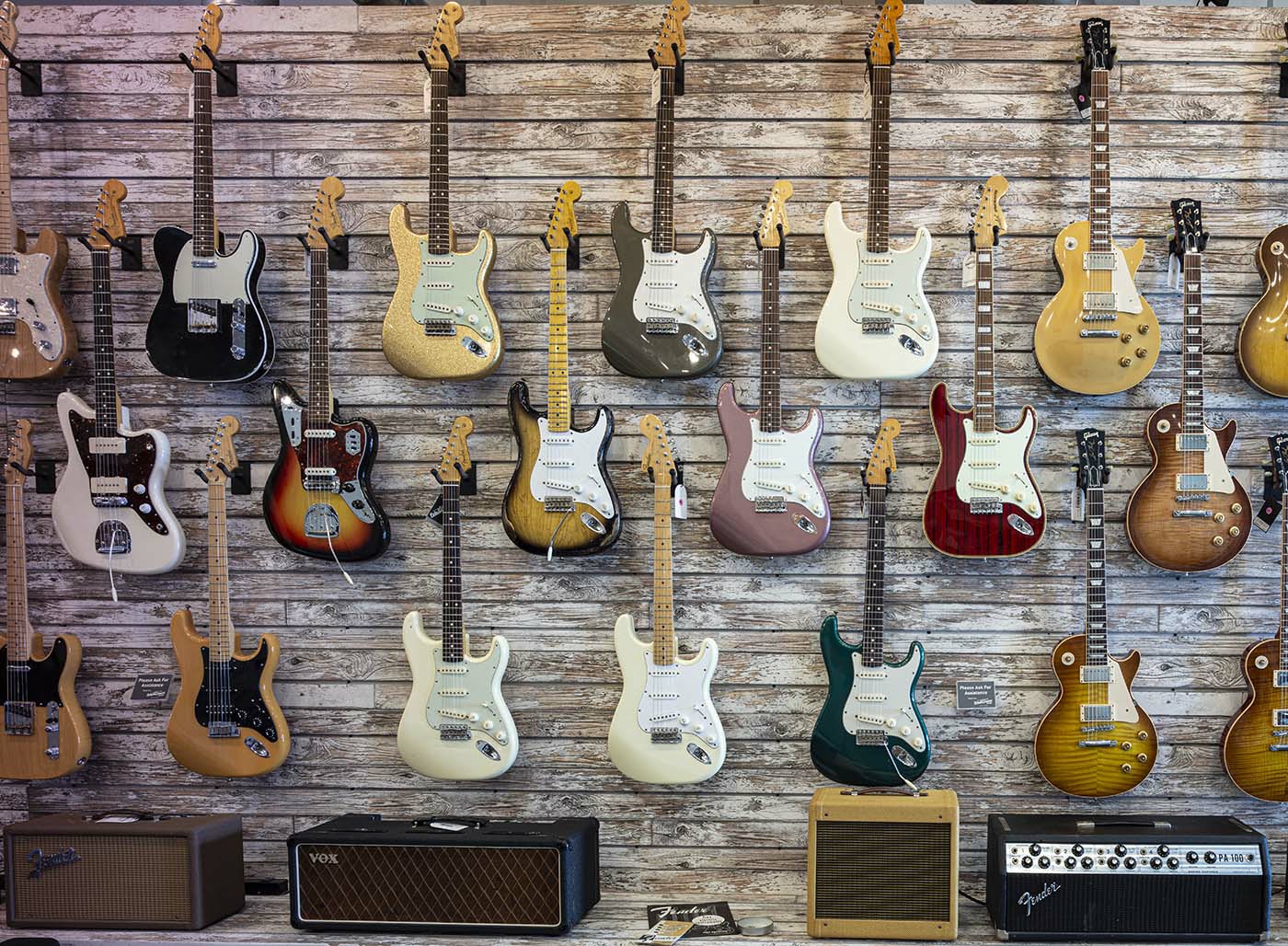 Man 3
This is a well seen image and some playing on my heart strings lol. With the love of guitars.
I like the composition of the amps lay’ed along the bottom of the image to give it a Base to stand on nice.
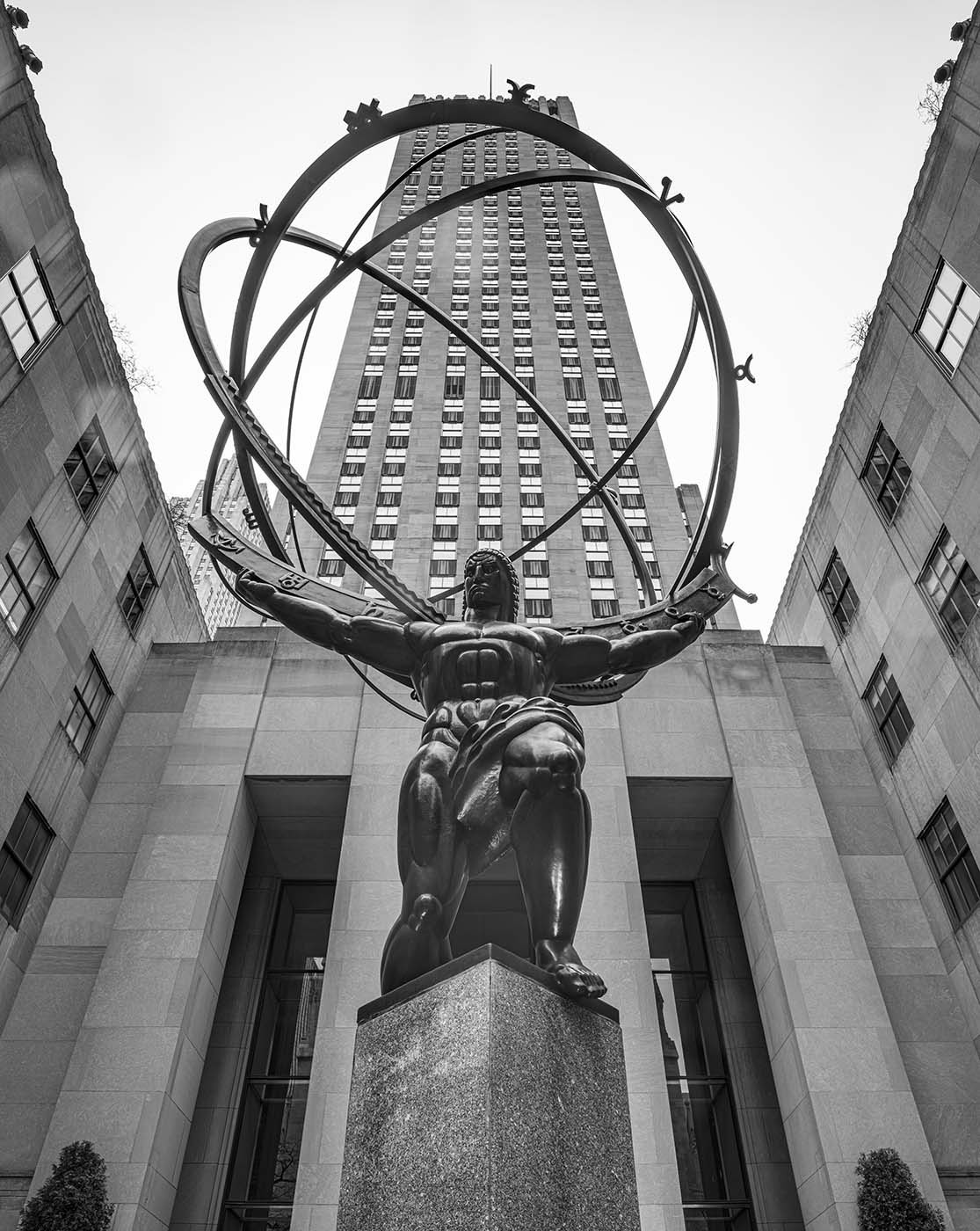 Man 4
A well composed monochrome image  I thought the author could have manipulated the sky just enough to take the brightness away from it but well seen and completed.
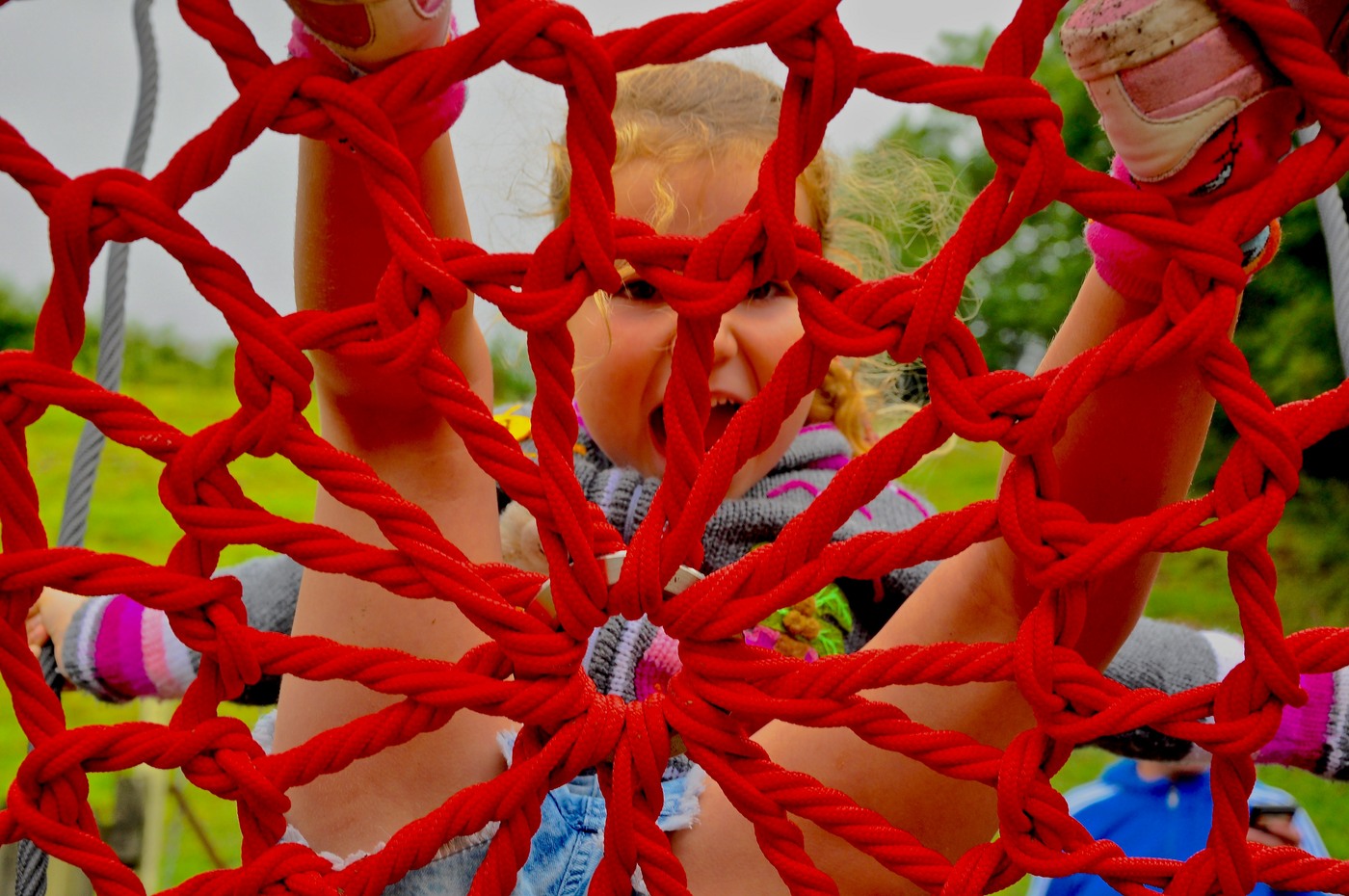 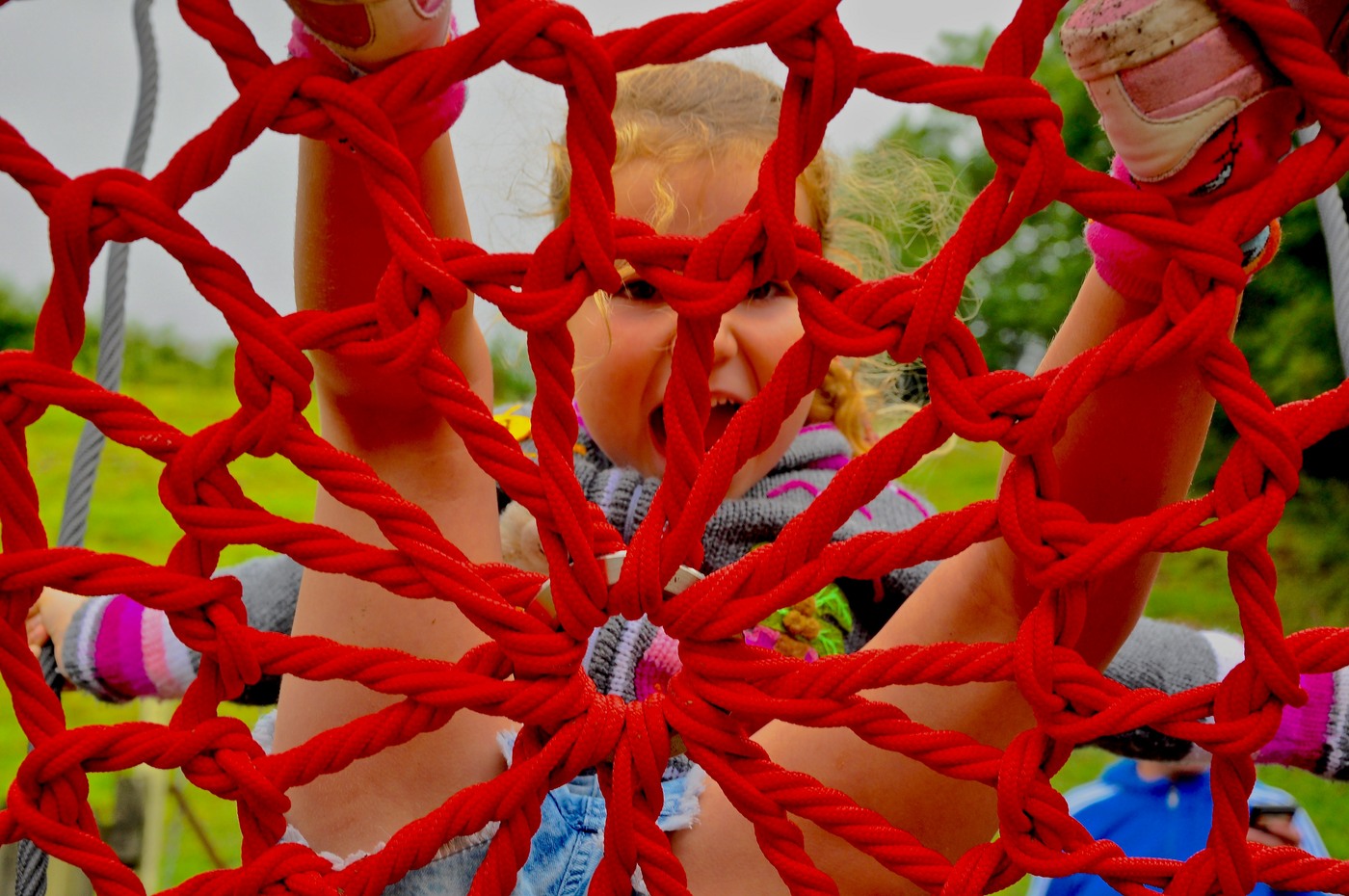 Man 5
A different angle on  a outdoor street photography I think it had been over exposed or colours have been manipulated  and felt it hurt my eyes after a short time with 99% of the image been that bright red.But having said that , nice to see photographer trying something different. Well done.
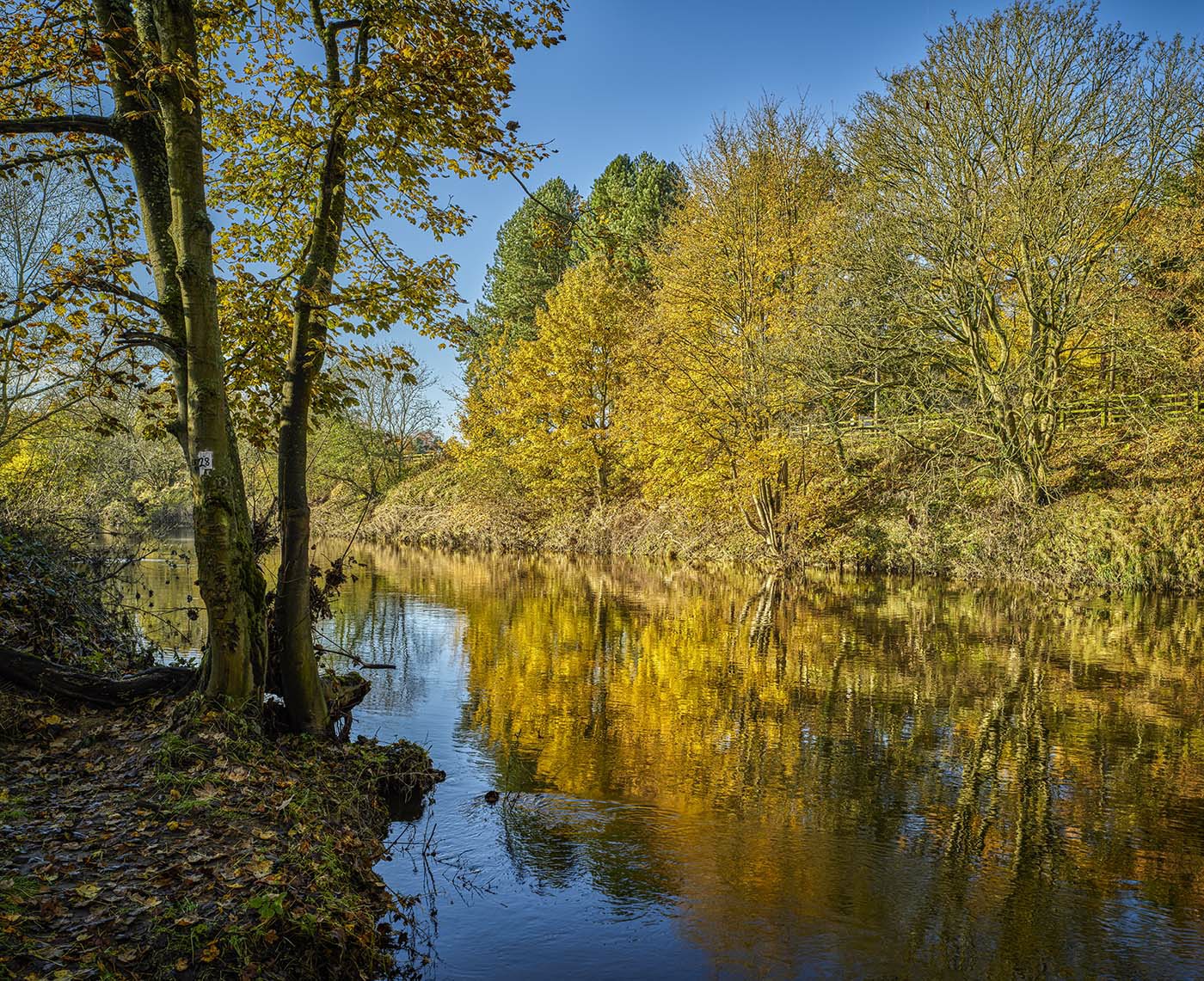 Man 6
A very nice landscape with every thing in , sharpness from front to back, exposure has been controlled well.
 light ,shadow ,reflections and  a good use of filling the blue but bland sky with the tree line a very pleasing photograph. Well done
Manipulated Results
Top Spots
From 6th Place
To
1st Place
6th Place
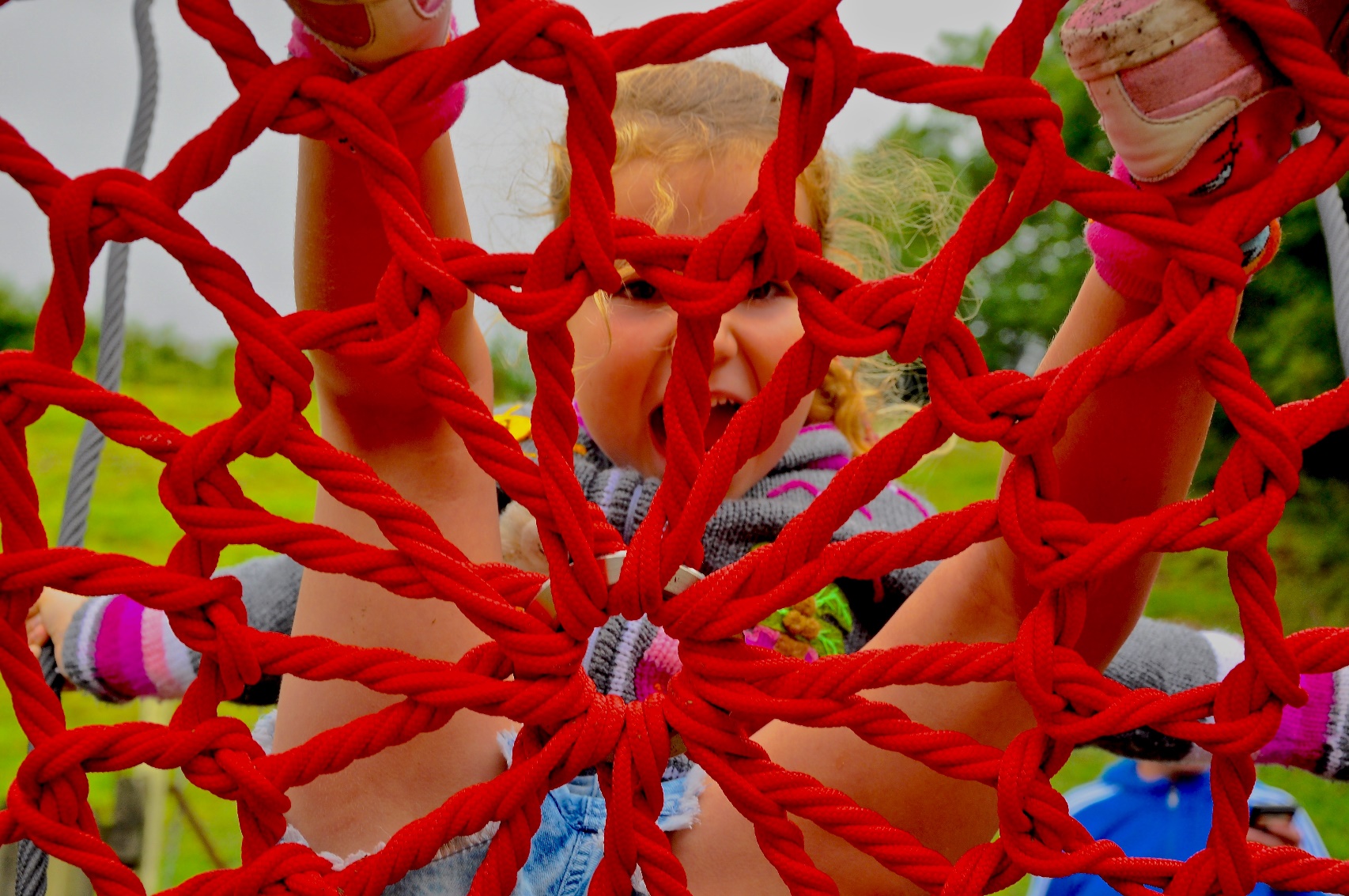 Alan Musgrove
5th Place
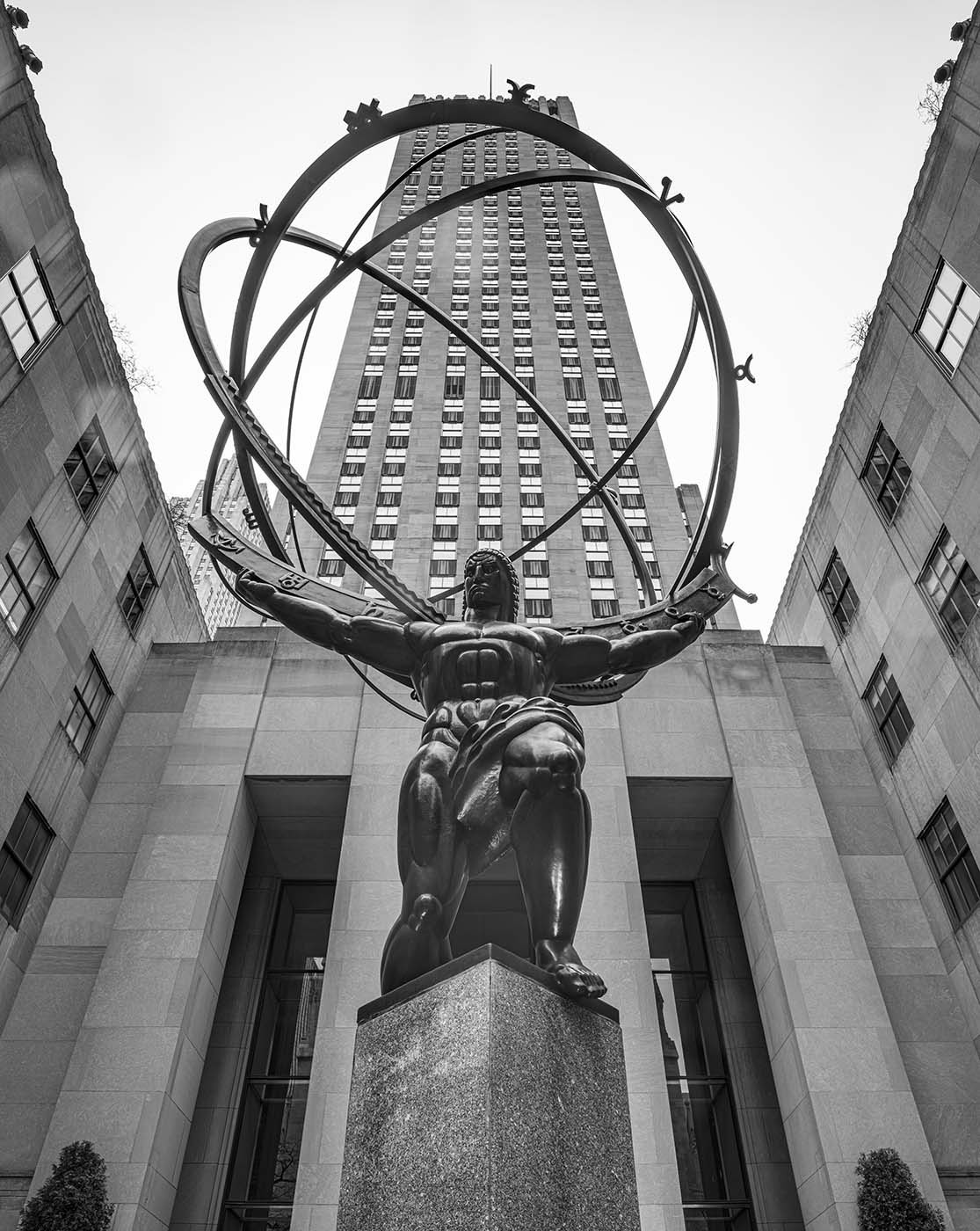 Phillip Yuill
4th Place
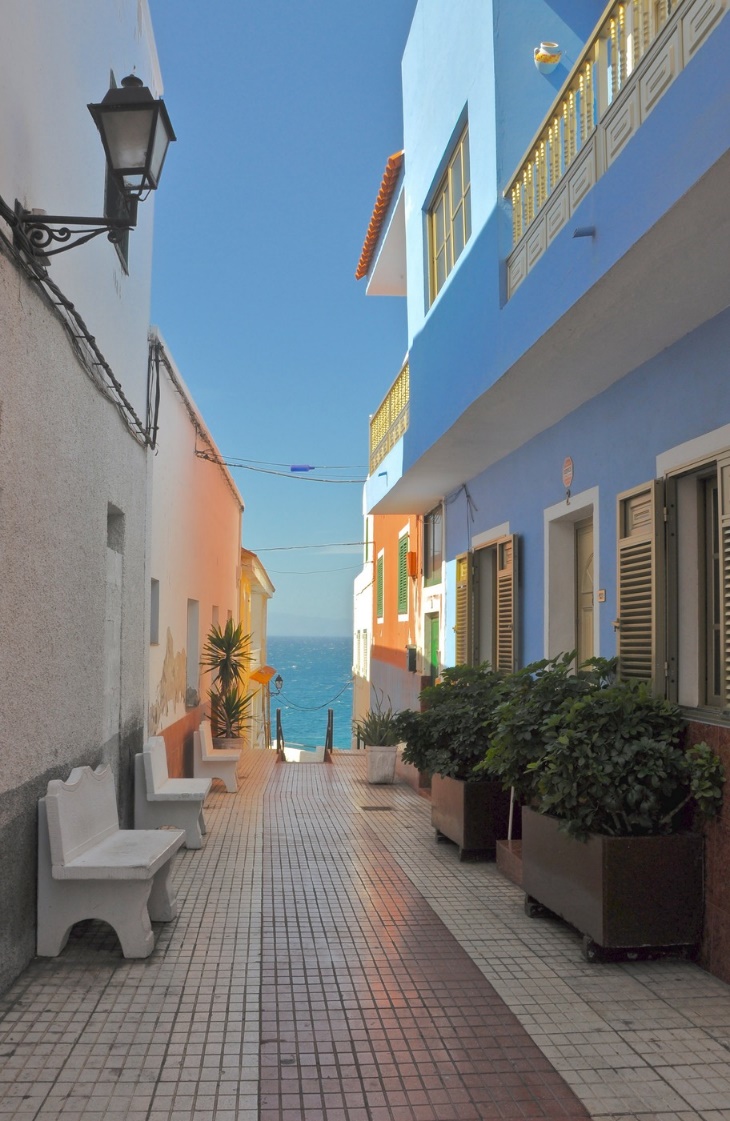 Alan Musgrove
3rd Place
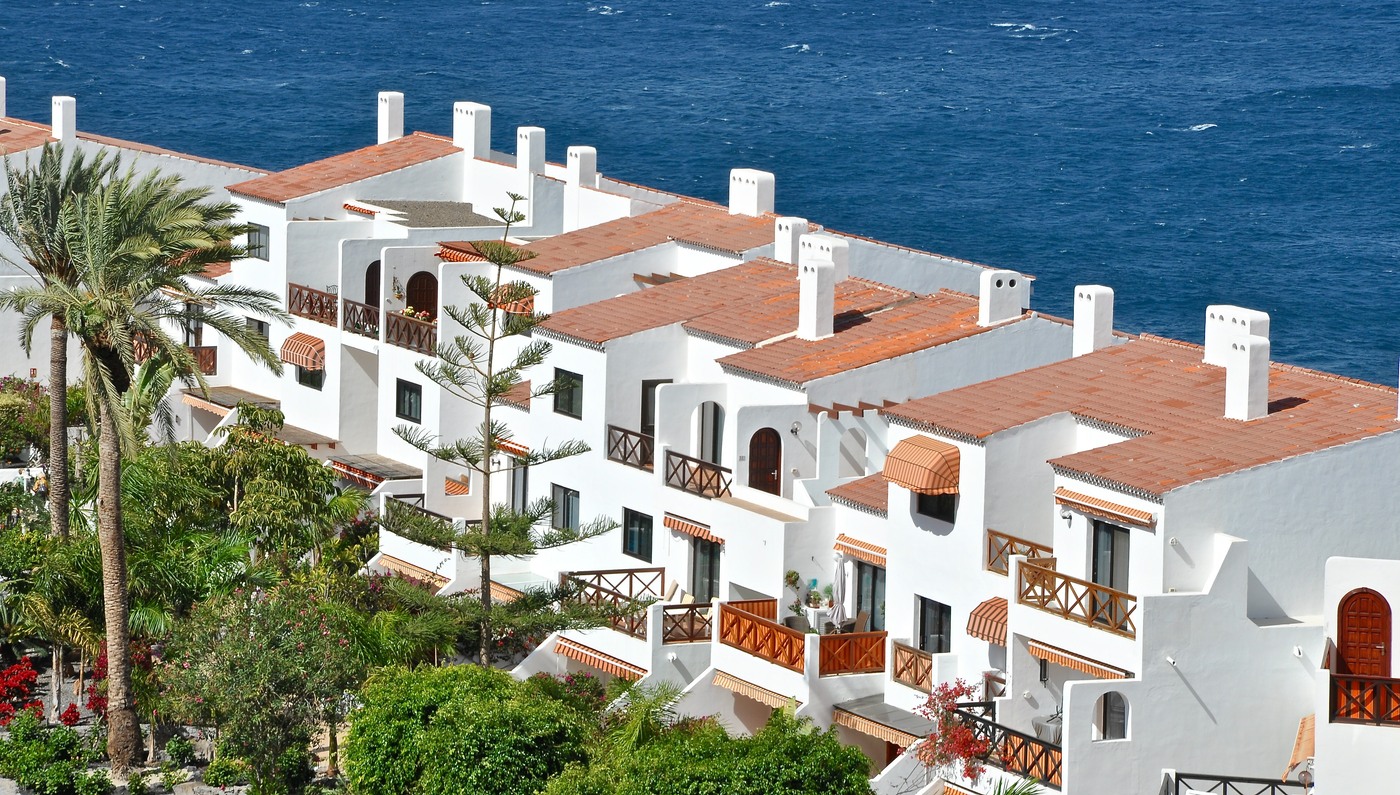 Alan Musgrove
2nd Place
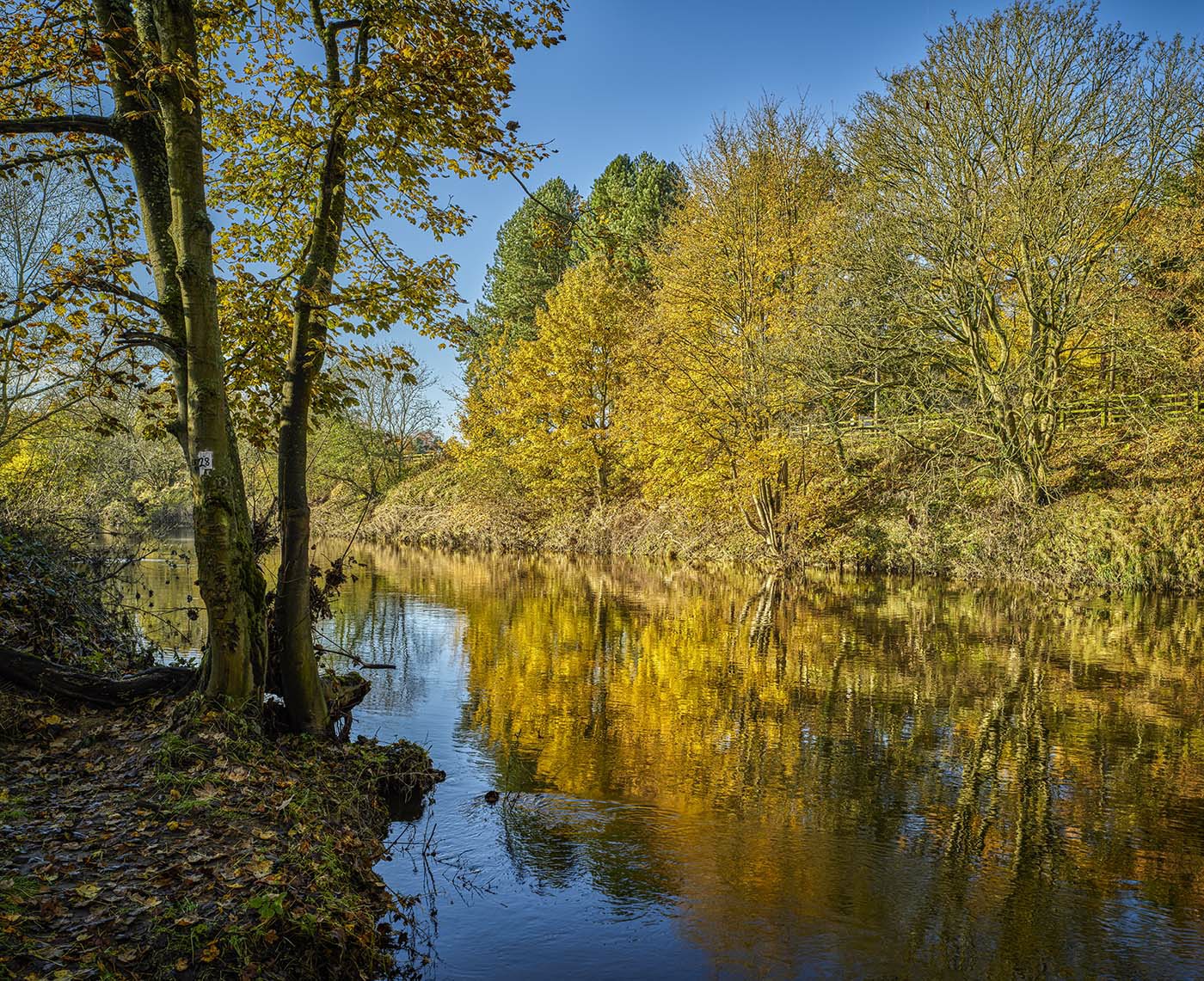 Phillip Yuill
1st Place
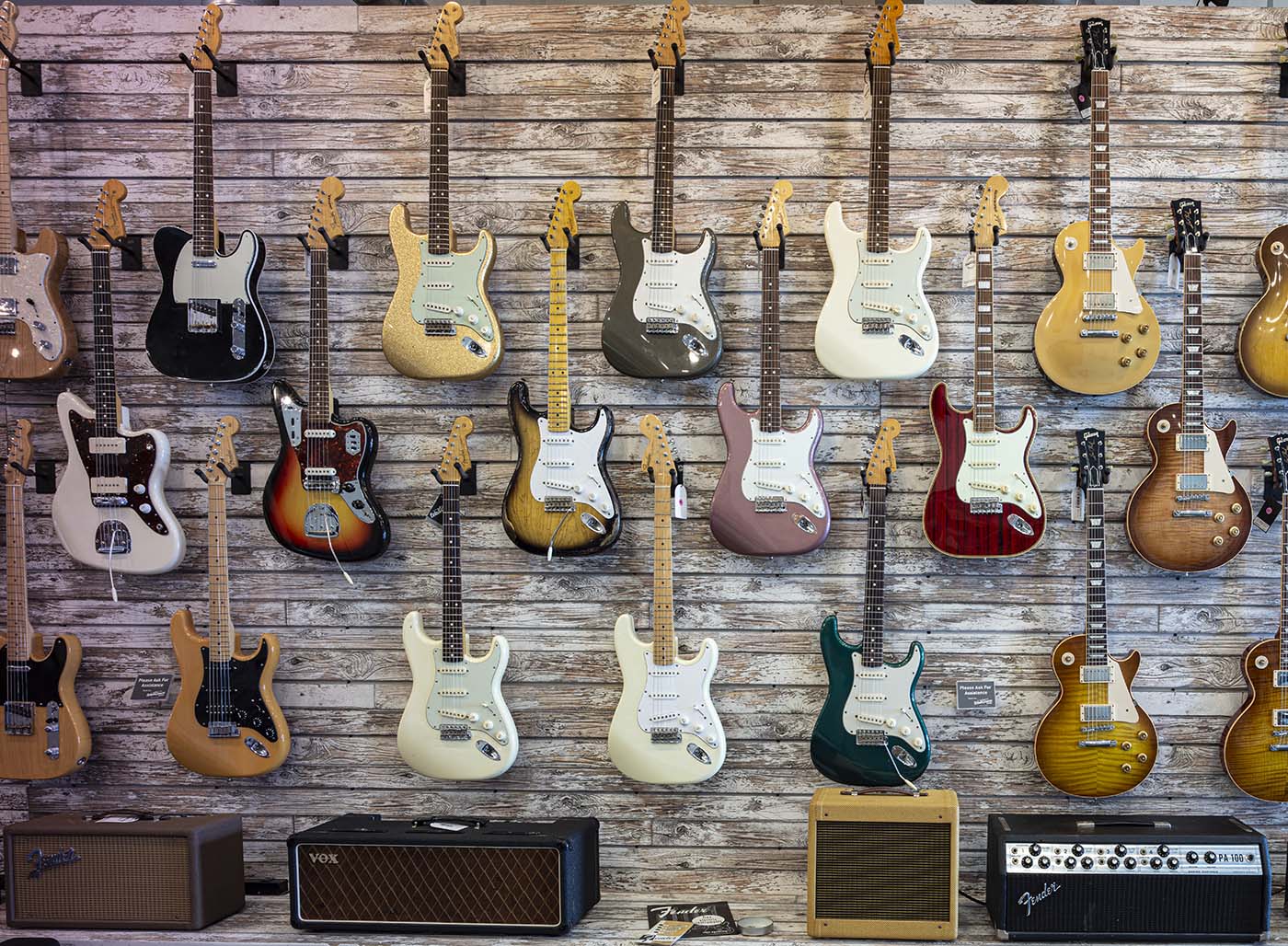 Phillip Yuill
December ManipulatedEnprint Competition
Thank you for your attention